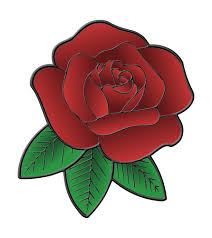 সবাইকে শুভেচ্ছা
শিক্ষক পরিচিতি
মোঃ আব্দুস সাত্তার
প্রধান শিক্ষক
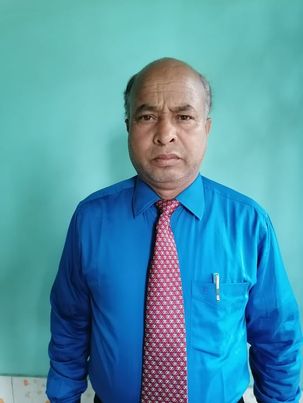 বাউরা আরেফা খাতুন বালিকা উচ্চ বিদ্যালয়
পাটগ্রাম, লালমনিরহাট
মোবাইল- 01715275112
পাঠ পরিচিতি
শ্রেনিঃনবম
  বিষয়ঃকৃষি শিক্ষা
  পাঠঃঔষধি উদ্ভিদ ও এর ব্যবহার
  অধ্যায়ঃচতুর্থ
  পরিচ্ছদঃঅষ্টম
  সময়ঃ৫০ মিনিট
শিখনফল
এই পাঠ শেষে শিক্ষার্থীরা--------
* ঔষধি উদ্ভিদ সনাক্ত করতে পারবে।
* বিভিন্ন প্রকার ঔষধি উদ্ভিদের ব্যবহার
   উল্লেখ করতে পারবে।
* ঔষধি গূন সম্পন্ন বিভিন্ন উদ্ভিদের
   প্রয়োজনীয়তা ব্যাখ্যা করতে পারবে।
নিচের ছবিগুলো লক্ষ্য কর
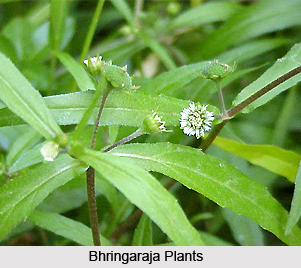 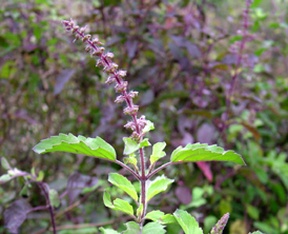 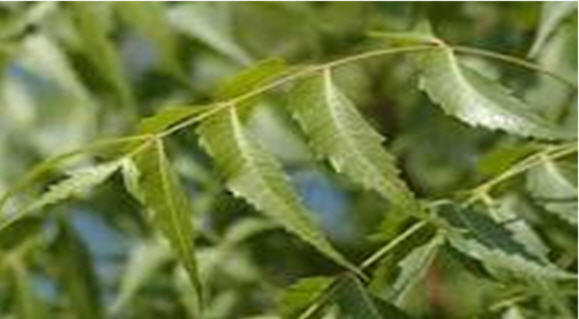 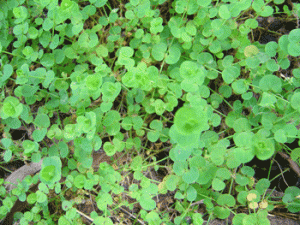 পাঠ শিরোনাম
ঔষধি উদ্ভিদ ও এর ব্যবহার
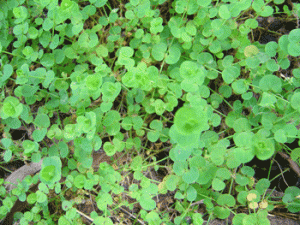 ১) ছেলে মেয়েদের পেটের অসুখে ব্যবহার করা হয়
২) বদহজম ও আমাশয় রোগে ব্যবহার করা হয় ।
৩) আয়ু বর্ধক ,স্মৃতিবর্ধক ও চর্ম রোগনাশক |
ব্যবহার
থানকুনি
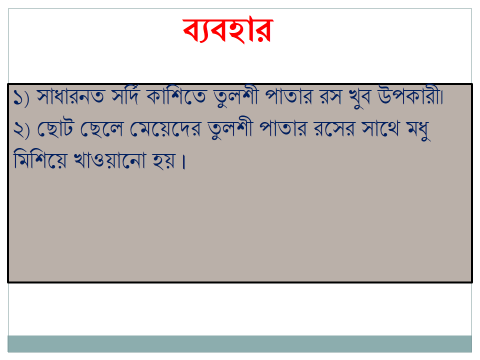 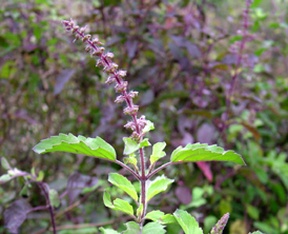 তুলশী
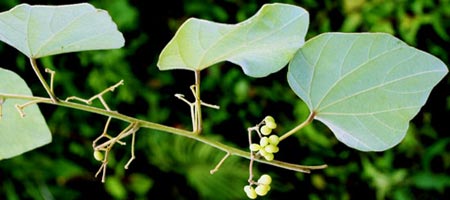 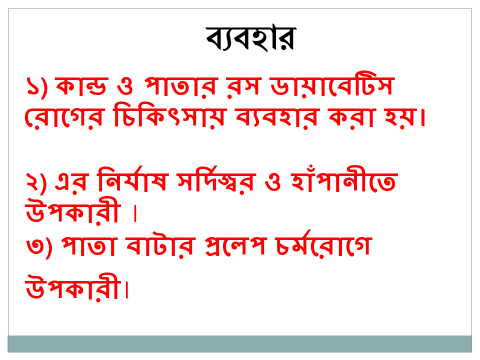 তেলাকুচা
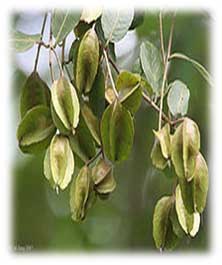 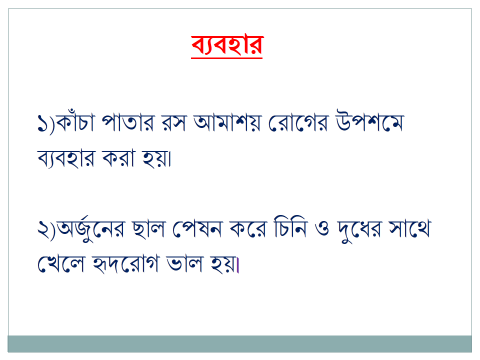 অর্জূন
দলীয় কাজ
অর্জূন ও তেলাকুচা উদ্ভিদের  ব্যবহার গুলো লেখ ।
মূল্যায়ন
* সর্দি কাশিতে কোন কোন উদ্ভিদ ব্যবহার করা হয় ? 
* আমাশয় ও বদহজমে কোন  উদ্ভিদ ব্যবহার করা হয় ?
* অর্জূনের ২ টি ব্যবহার বল।
* থানকুনির ২ টি ব্যবহার বল।
বাড়ির কাজ
ঔষধি গুন সম্পন্ন উদ্ভিদের গুরুত্ব দিন দিন বৃদ্ধি পাচ্ছে কেন?
ধন্যবাদ           সবাইকে